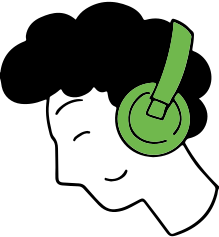 Your writing... better!
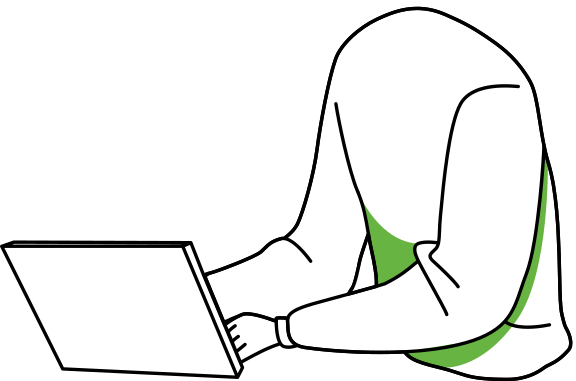 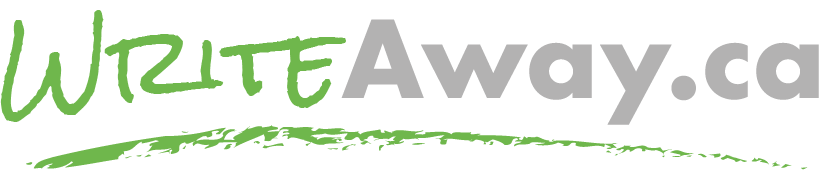 Free, fast, and friendly feedback 
from post-secondary writing tutors.
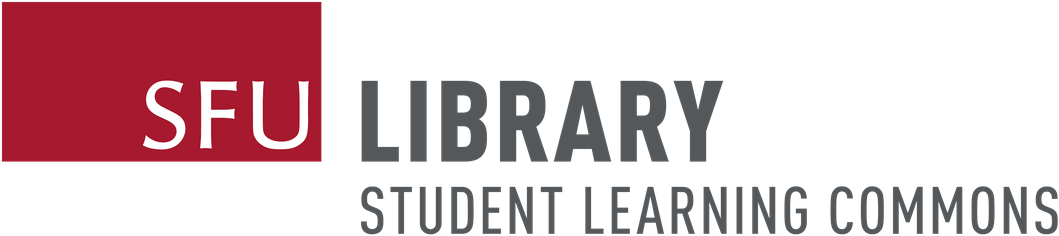 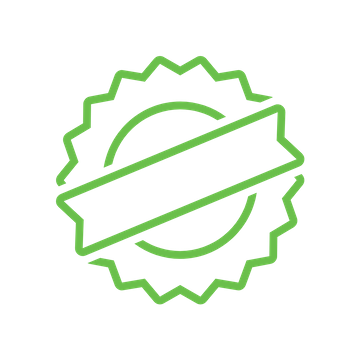 APPROVED
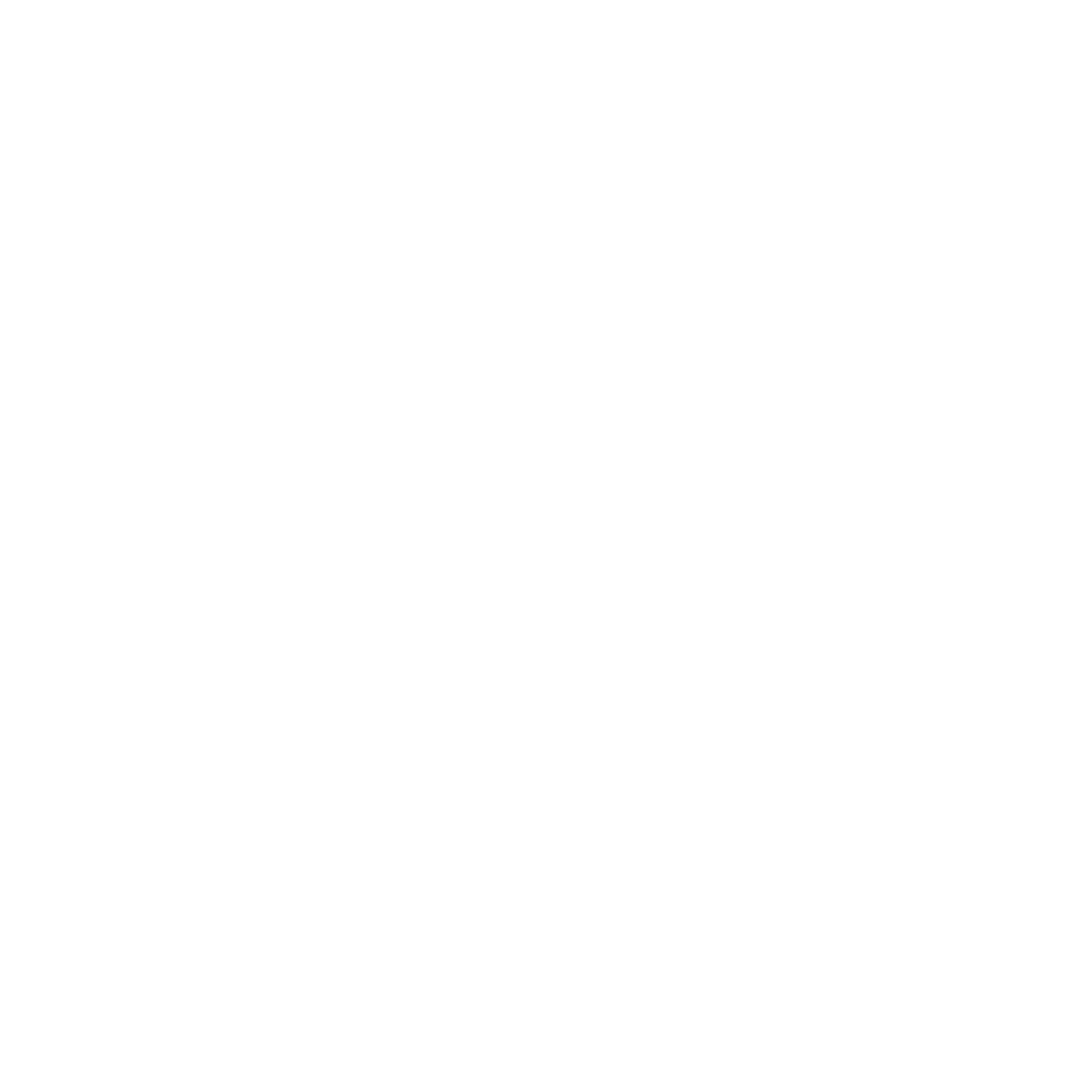 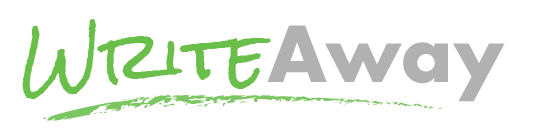 HOW IT WORKS
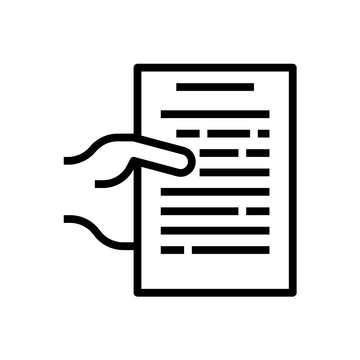 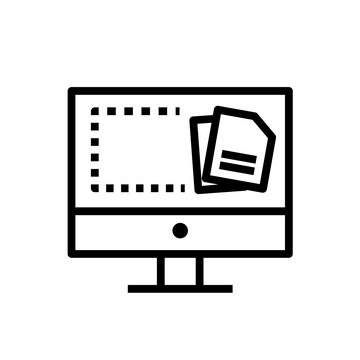 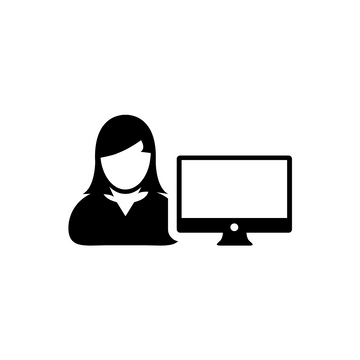 1
2
3
SUBMIT YOUR ASSIGNMENT
ASSIGNMENT ENTERS QUEUE
TUTOR REVIEWS & COMMENTS
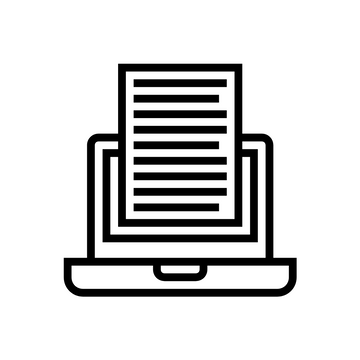 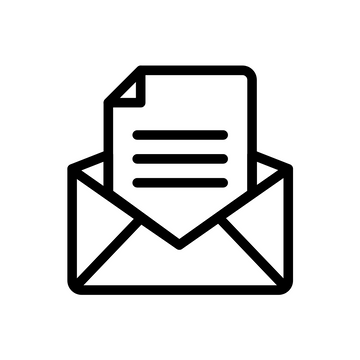 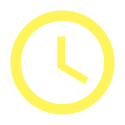 Normal response time 24-48 hours
Resubmit for more feedback, up to three times
x
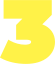 4
5
(reply to email from tutor)
REVISE YOUR ASSIGNMENT
FEEDBACK VIA EMAIL